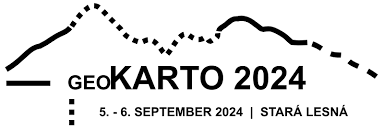 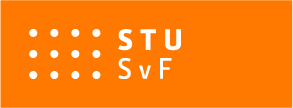 DETECTION OF WATER CURRENTS IN FLAT TERRAIN AREAS BASED ON LASER SCANNING DATA
Nikita YAKSHIN
MOTIVATION
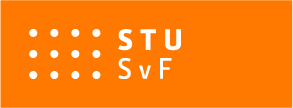 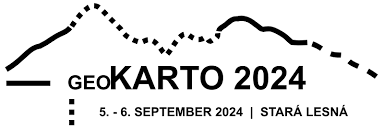 Watercourses are dynamic geographical objects that change with time according to different conditions. They are important objects for maps for different purposes and for this reason it is essential to establish conditions for the representation of watercourses on maps according to different characteristics (size of the width of the watercourse, size of the depth of the watercourse, importance of the watercourse, etc.).
CURRENT STATE
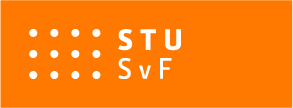 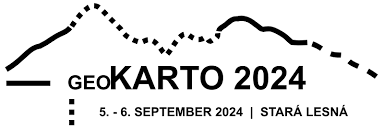 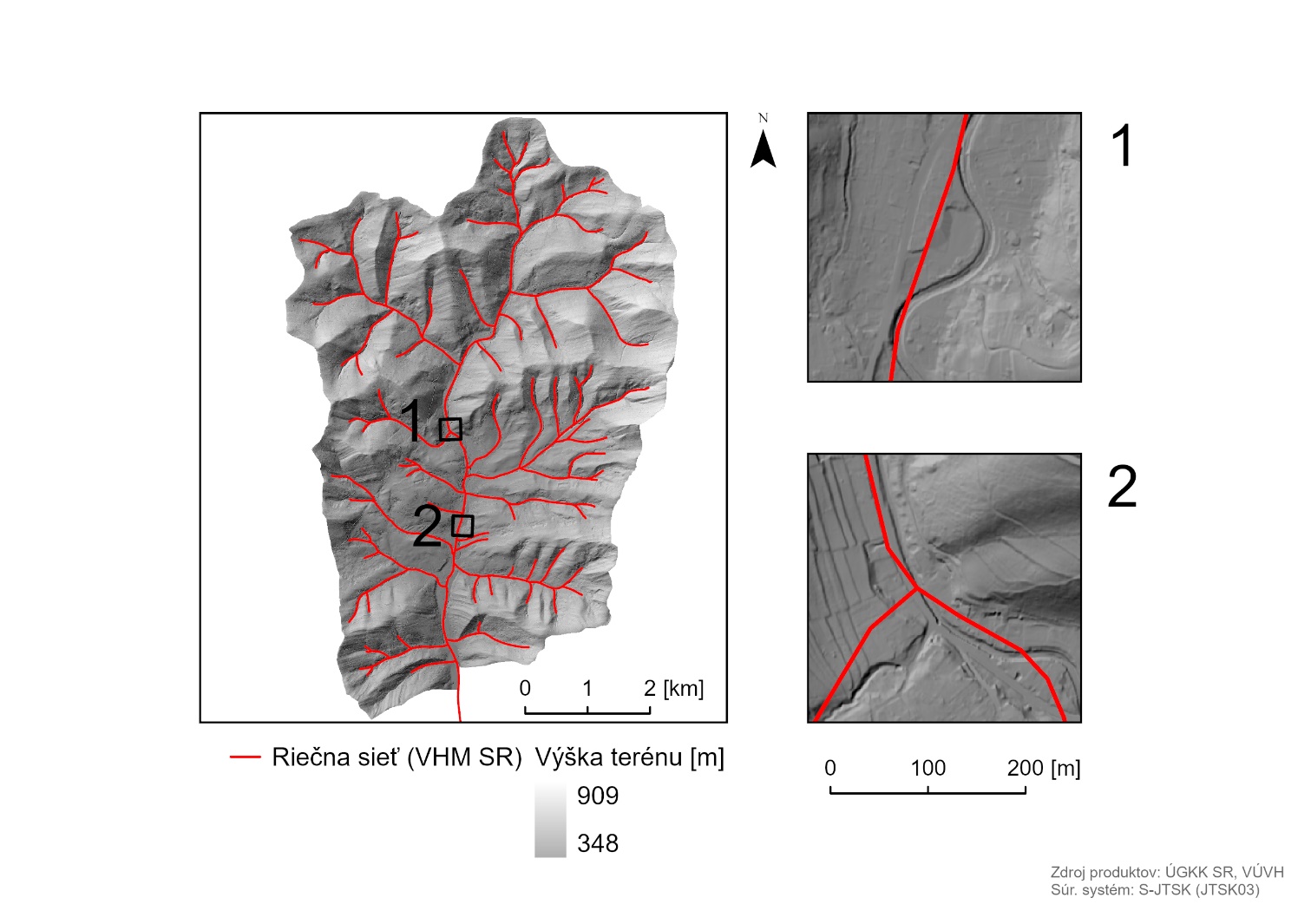 The Slovak Water Management Enterprise is the administrator of water courses and basins in Slovakia
Forests of SR 
Military Forests 
Hydromelioration 
Water management map of the Slovak Republic: 
1: 50,000 
plotted flows may differ by 10-100 m from digital information
Source: Master Thesis (Belaňová, Lieskovský)
CLASSIC METHOD
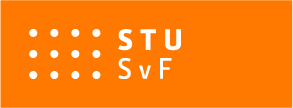 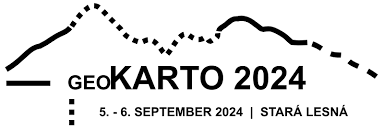 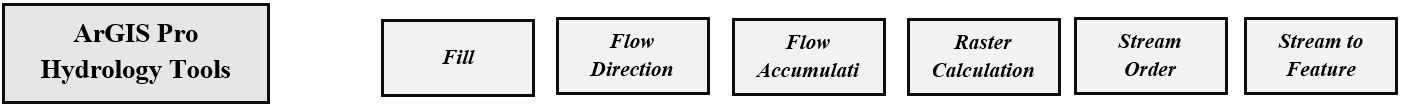 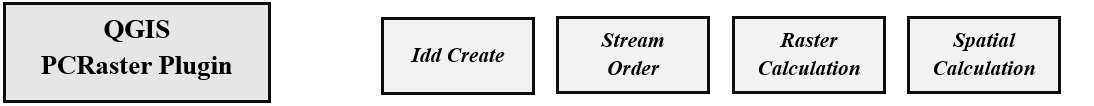 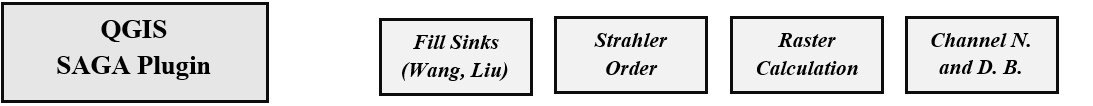 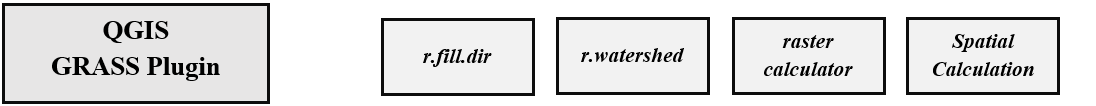 CLASSIC METHOD
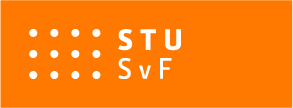 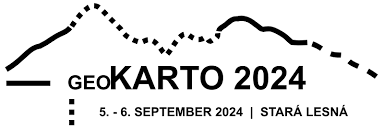 Flow Direction and Flow Accumulation
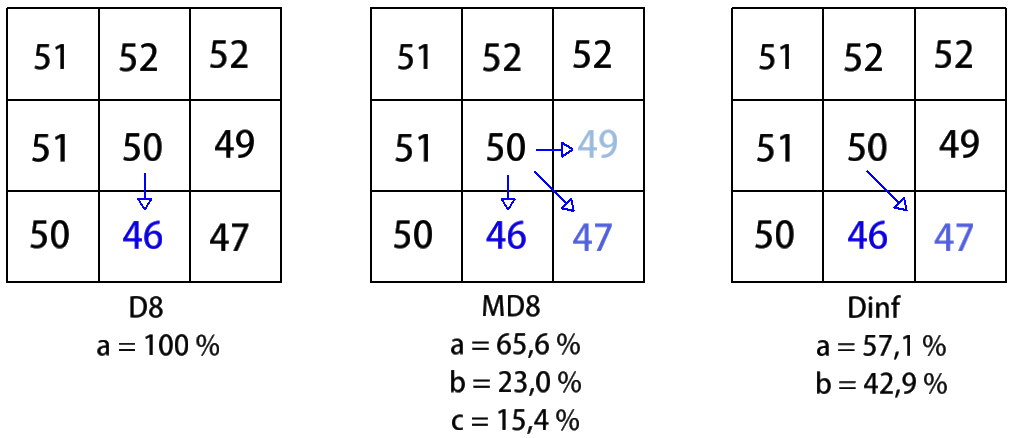 CLASSIC METHOD
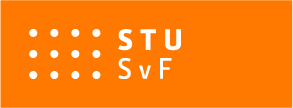 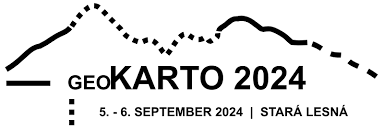 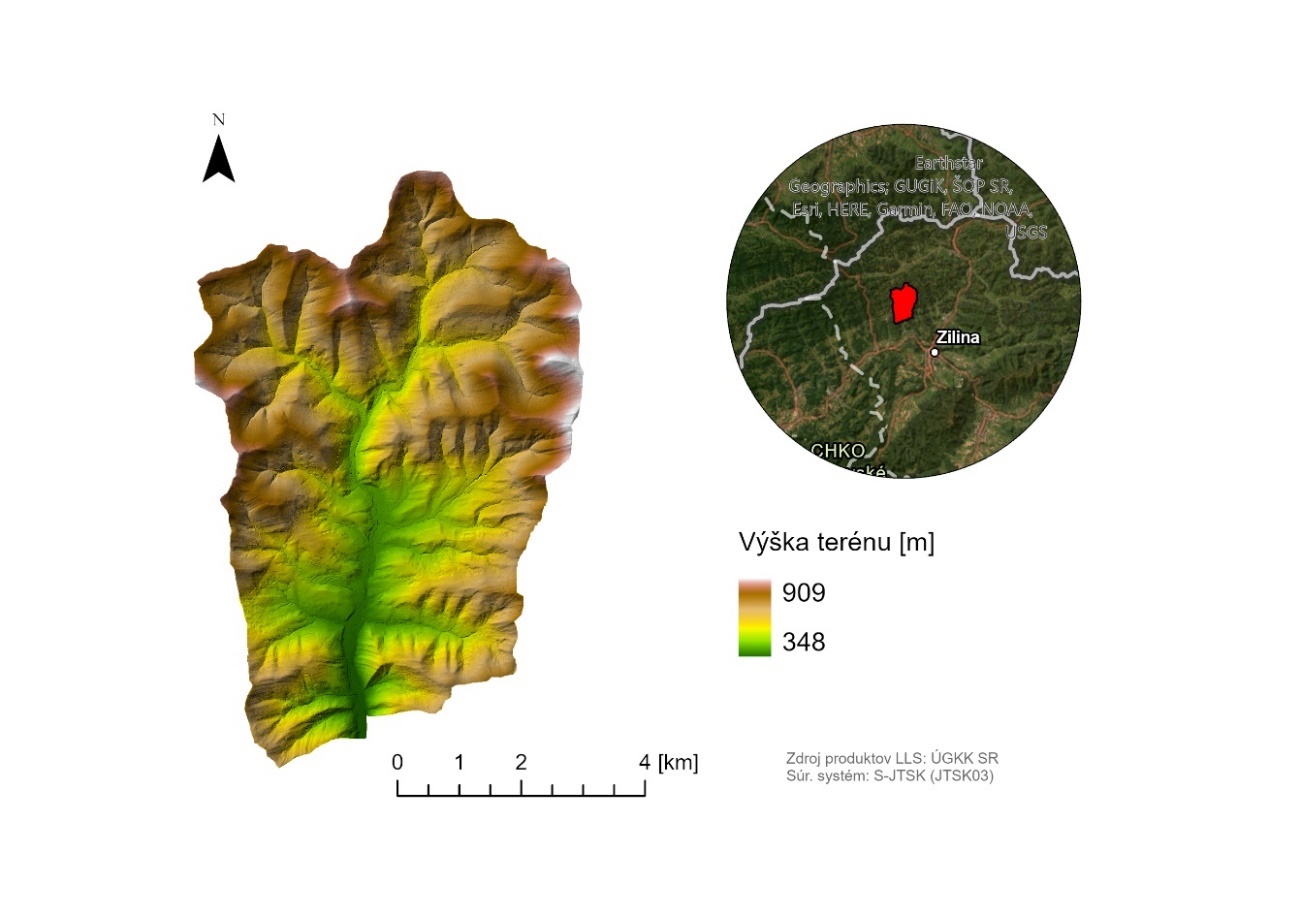 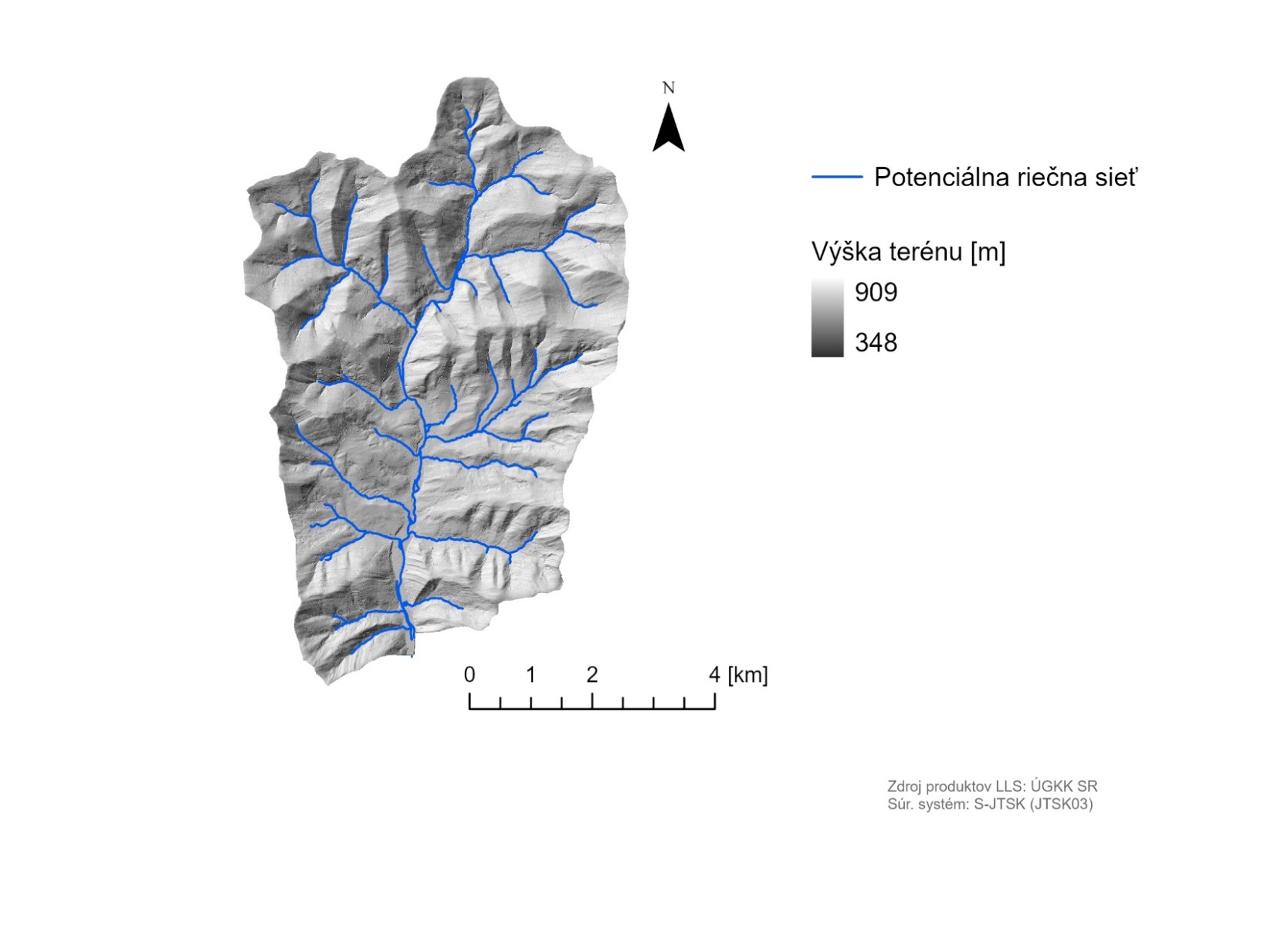 Source: Master Thesis (Belaňová, Lieskovský)
CLASSIC METHOD
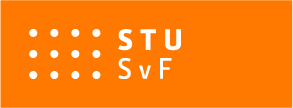 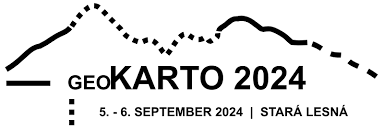 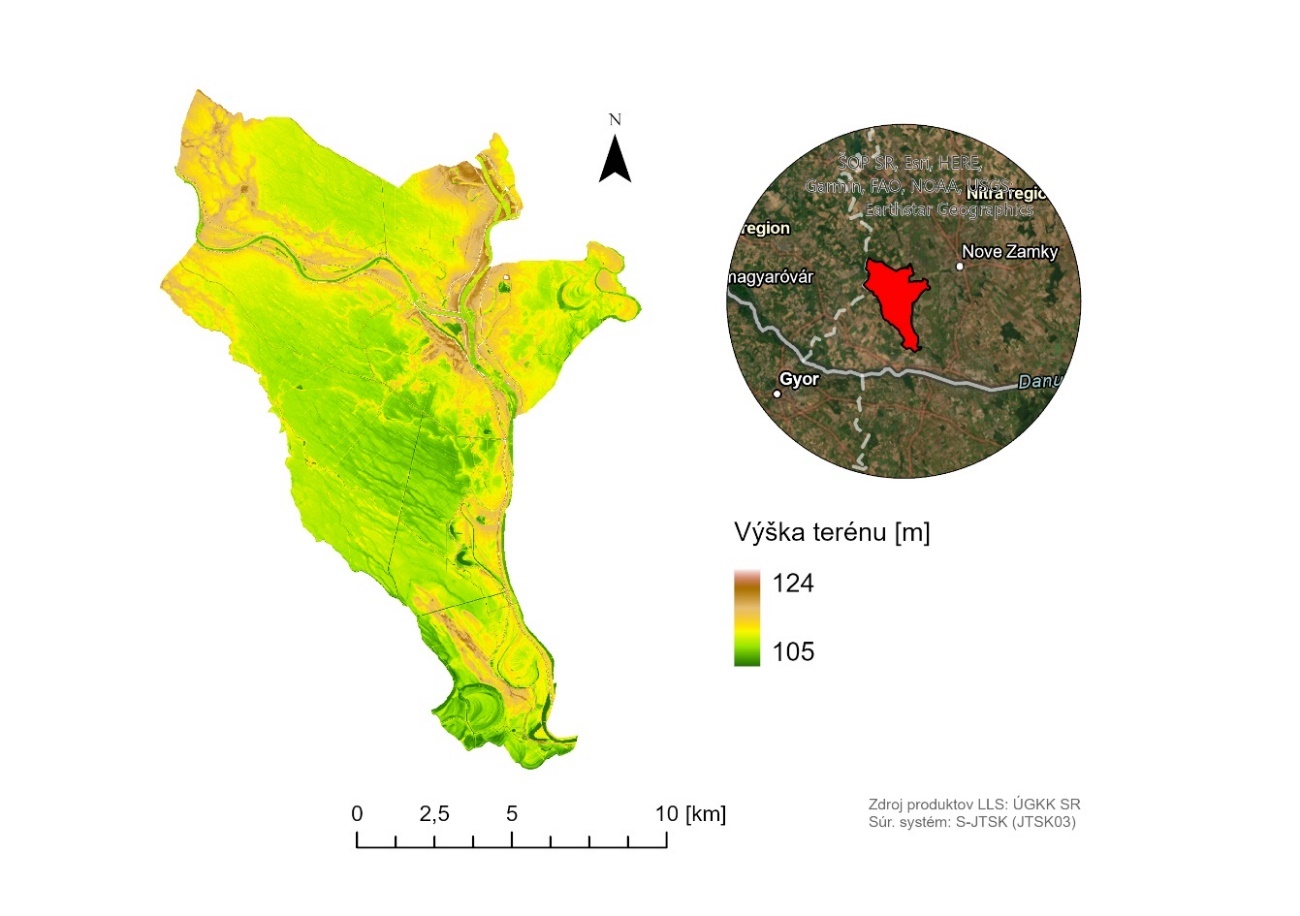 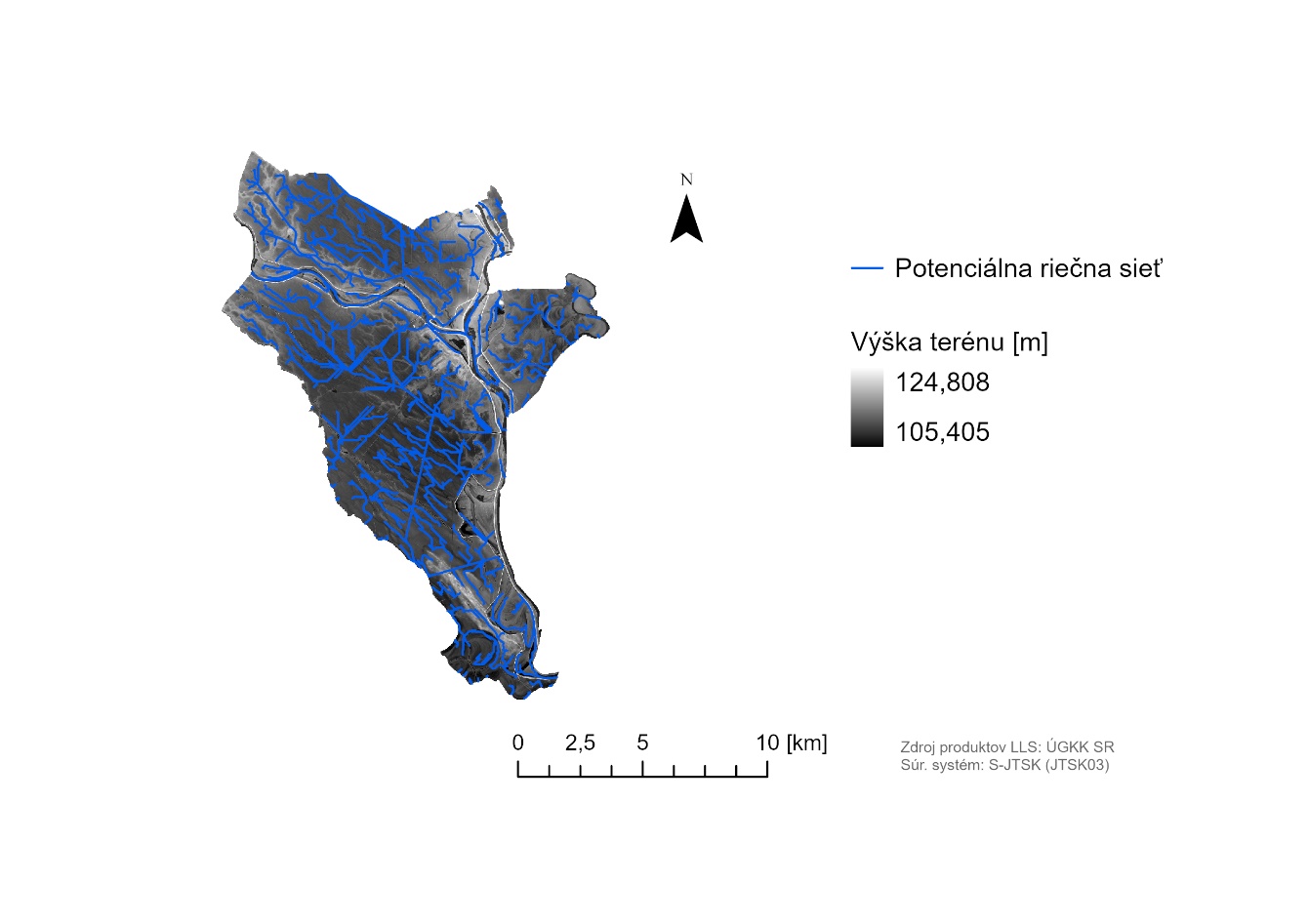 Source: Master Thesis (Belaňová, Lieskovský)
PFF METHOD
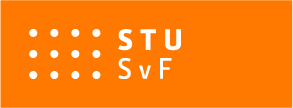 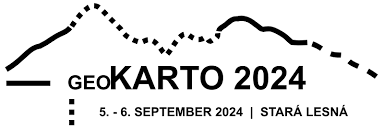 The method involving the identification of an object's profile, followed by the classification of the object's type (described by Y. Lin et al.)
INVESTIGATED LOCATION
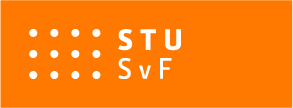 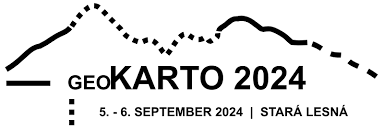 Veľké Orvište
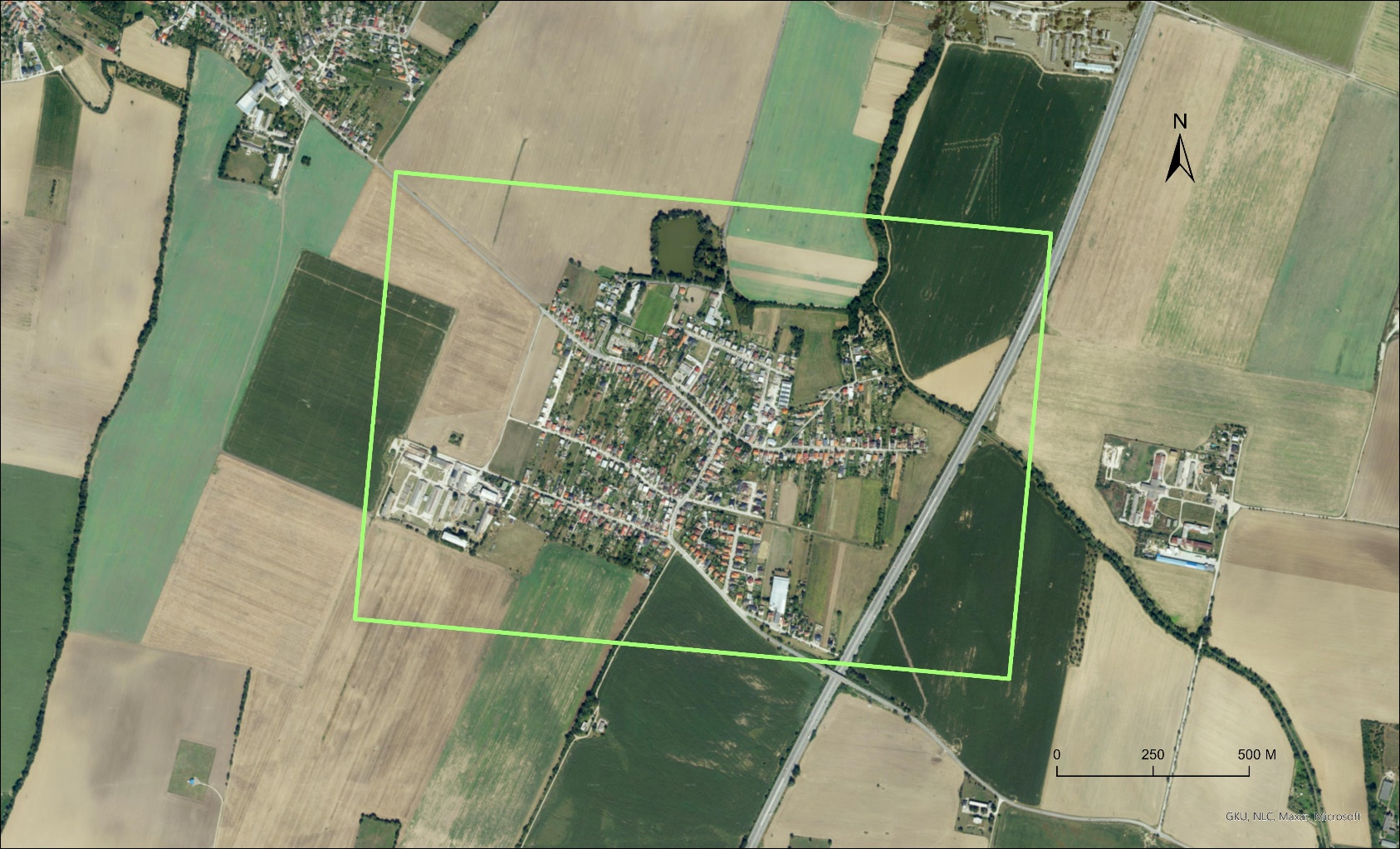 Source of LLS data: ÚGKK SR
PFF METHOD
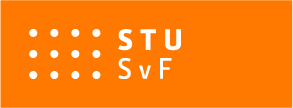 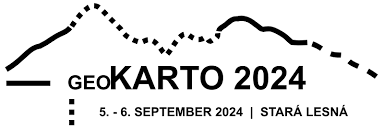 Pre-process
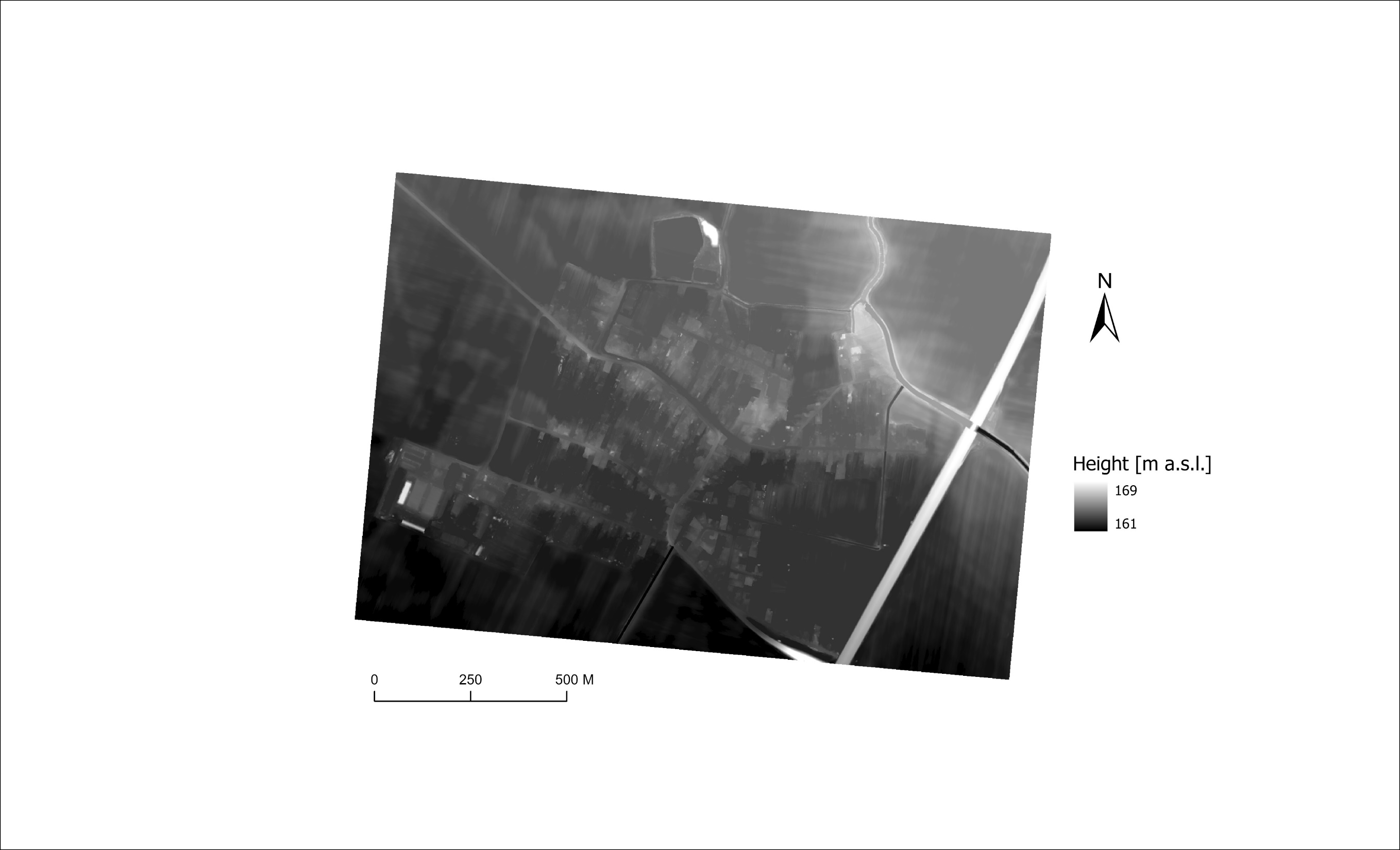 LAS dataset to raster
Fill - fills sinks in a surface raster to remove small imperfections in the data. (ArcGIS Pro tool reference)
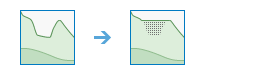 Source of LLS data: ÚGKK SR
PFF METHOD
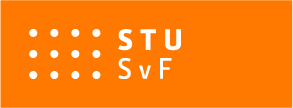 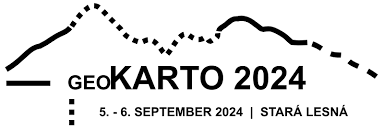 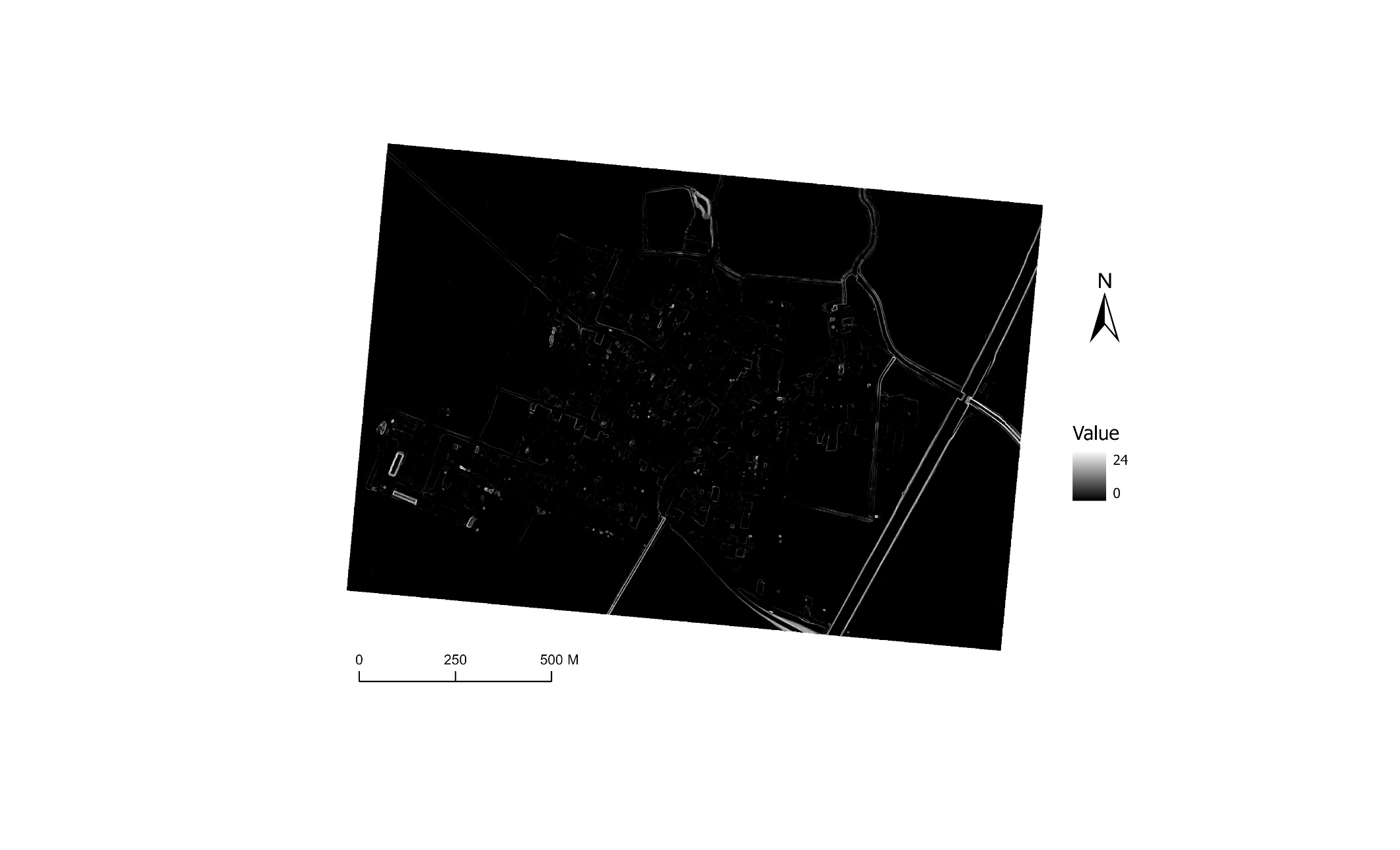 Edge extraction
Sobel operator
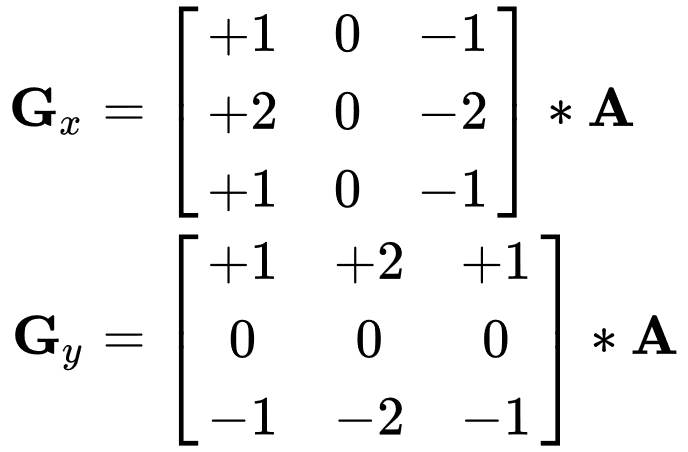 Source of LLS data: ÚGKK SR
PFF METHOD
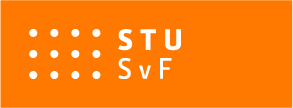 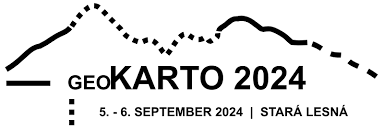 Edge extraction
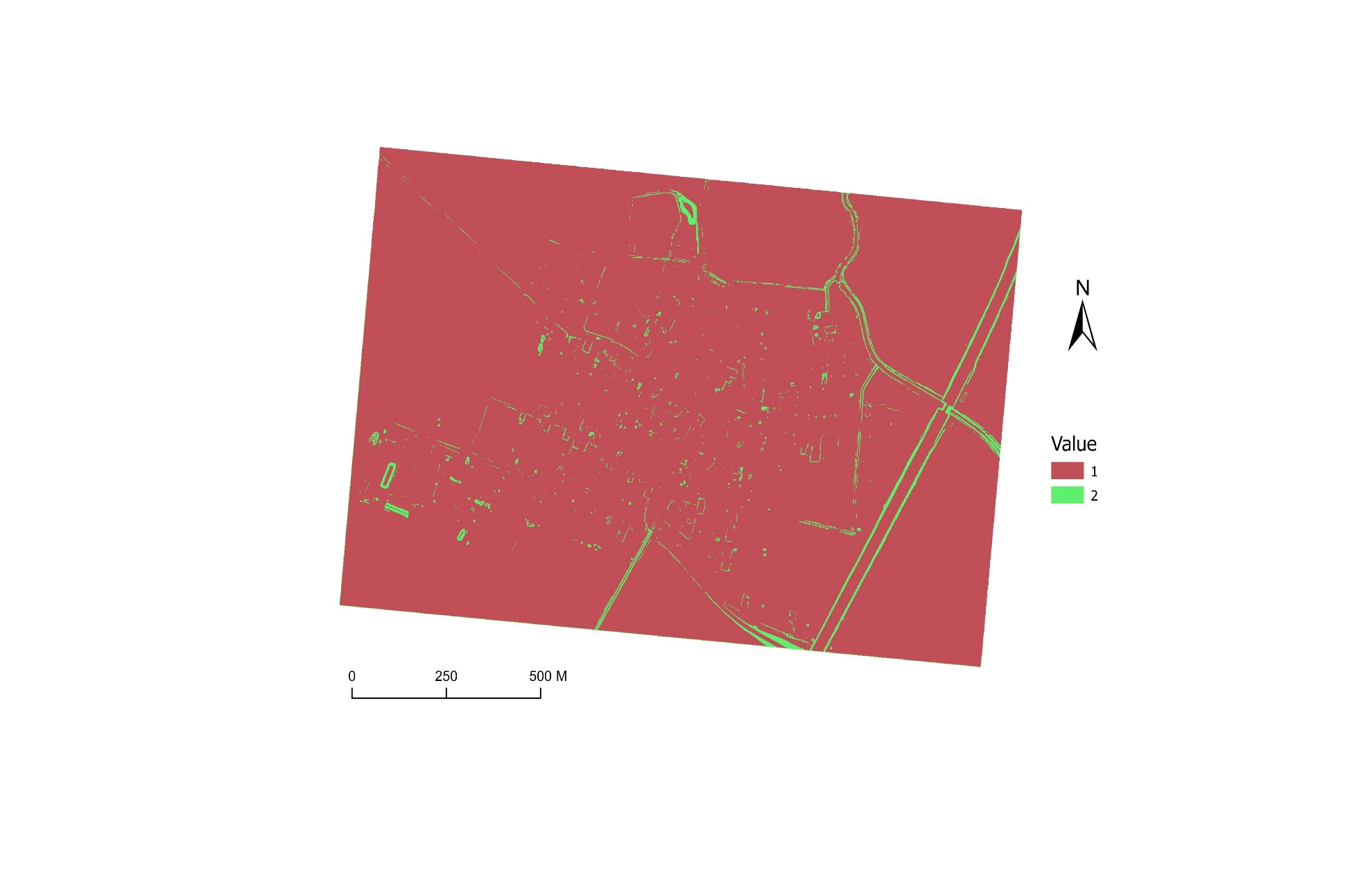 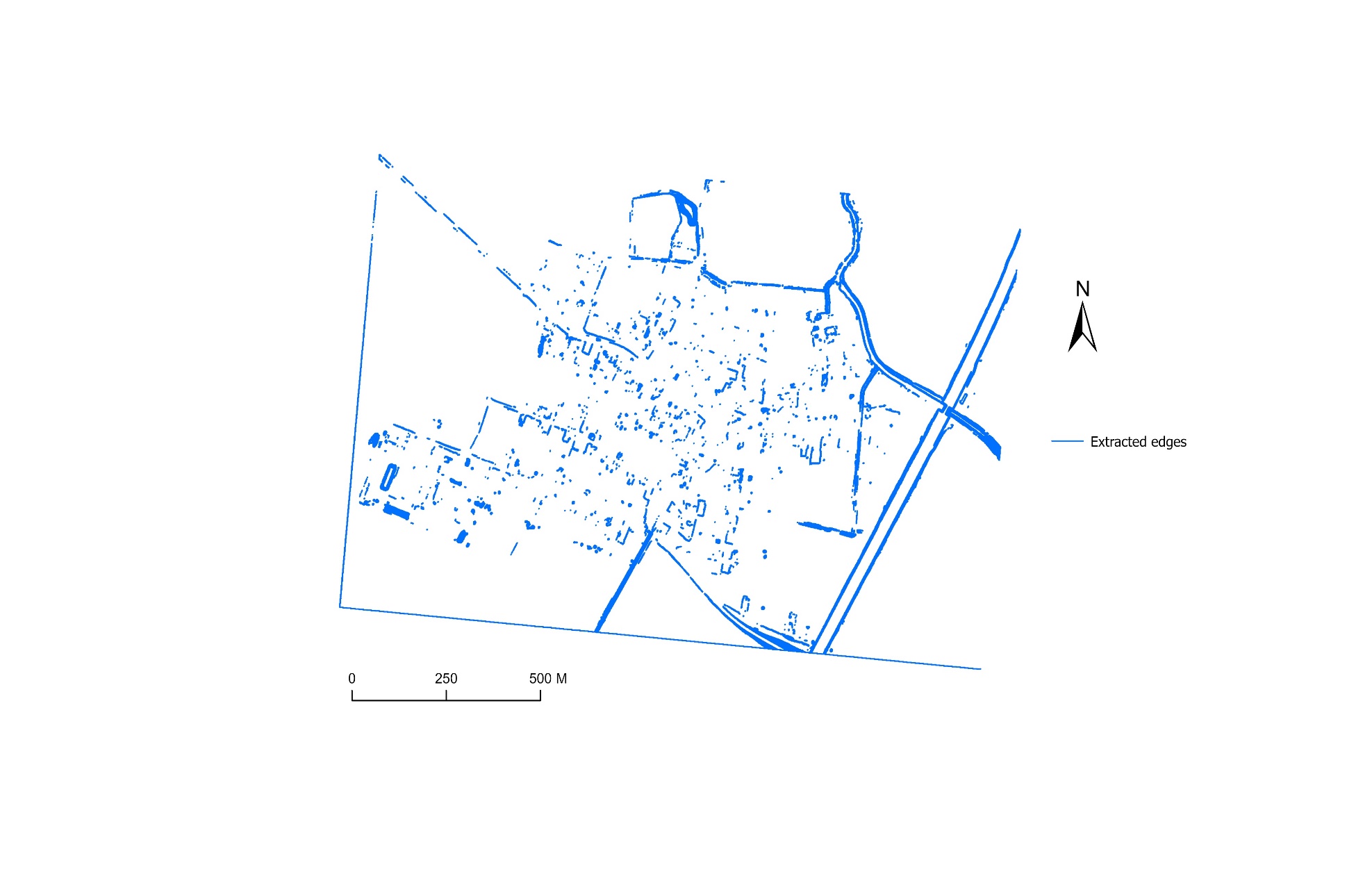 Source of LLS data: ÚGKK SR
PFF METHOD
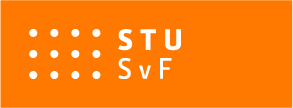 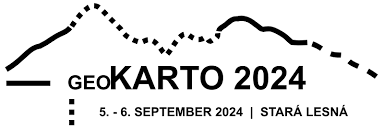 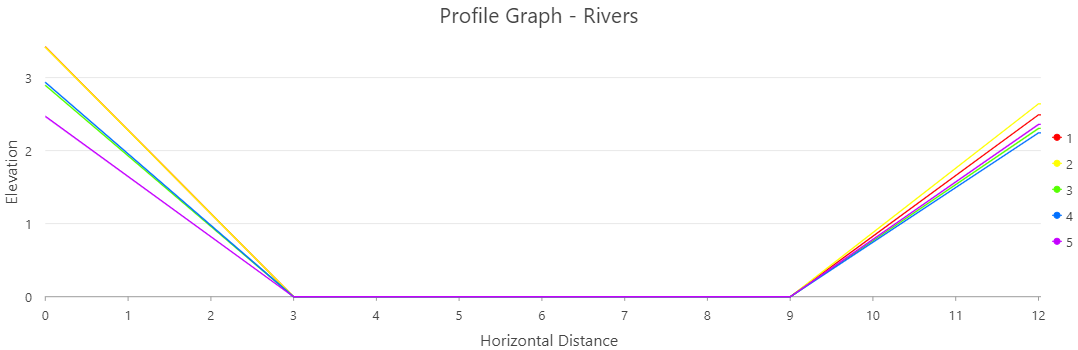 Ushape
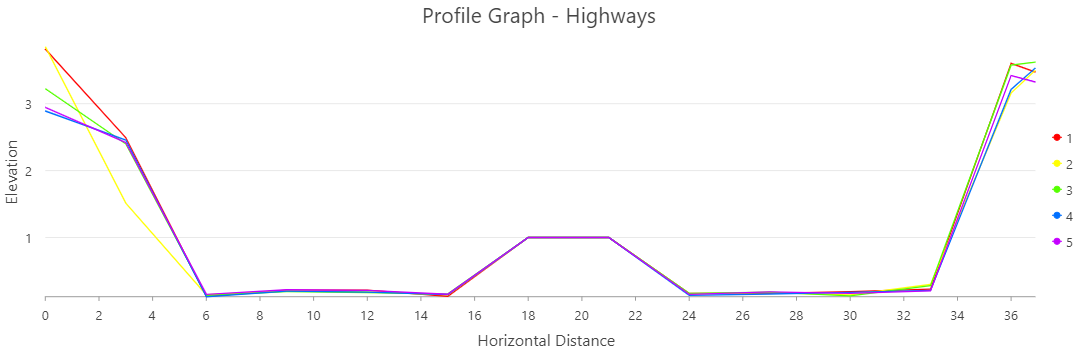 Wshape
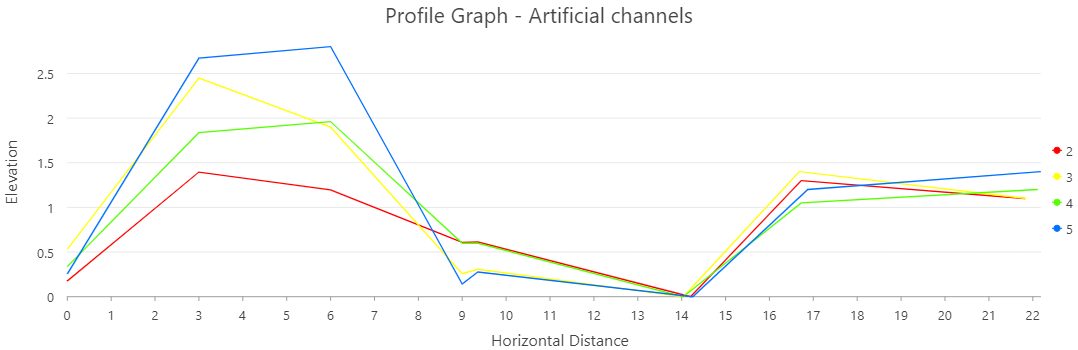 Mshape
RESULTS
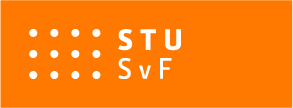 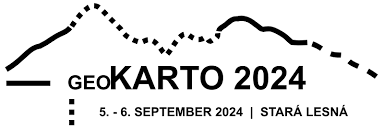 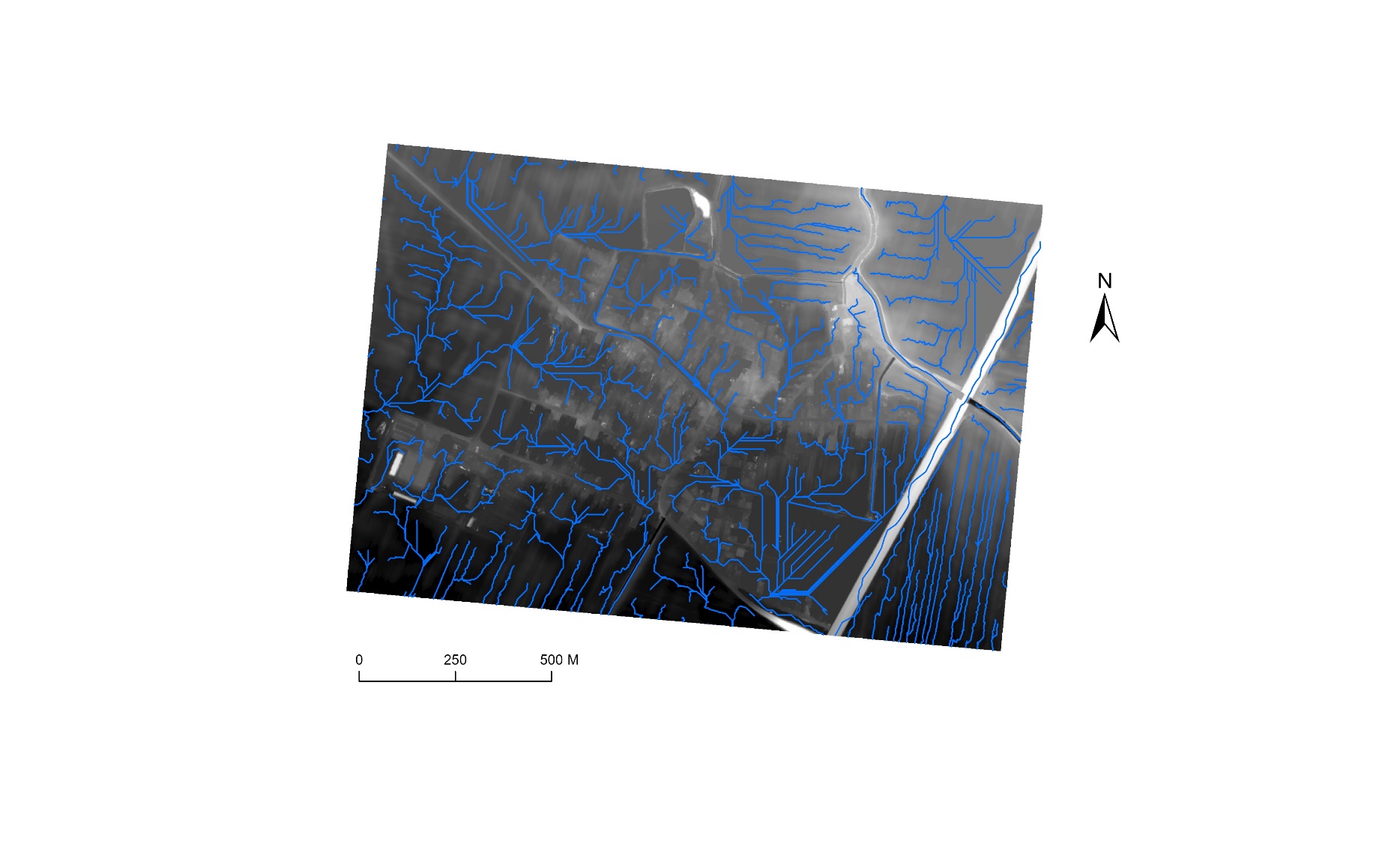 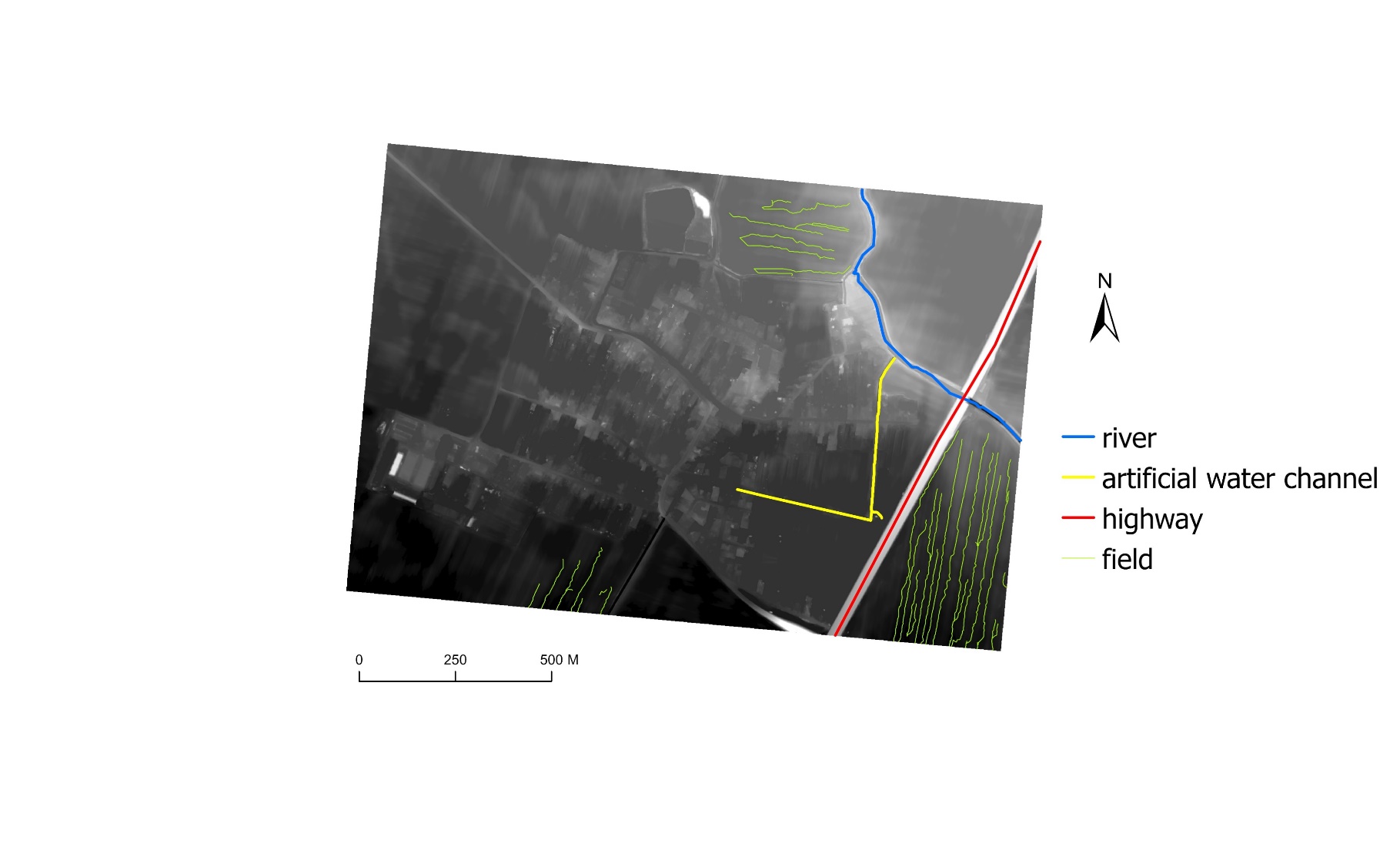 Source of LLS data: ÚGKK SR
RESULTS
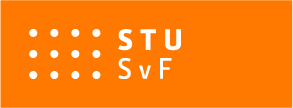 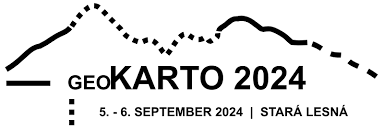 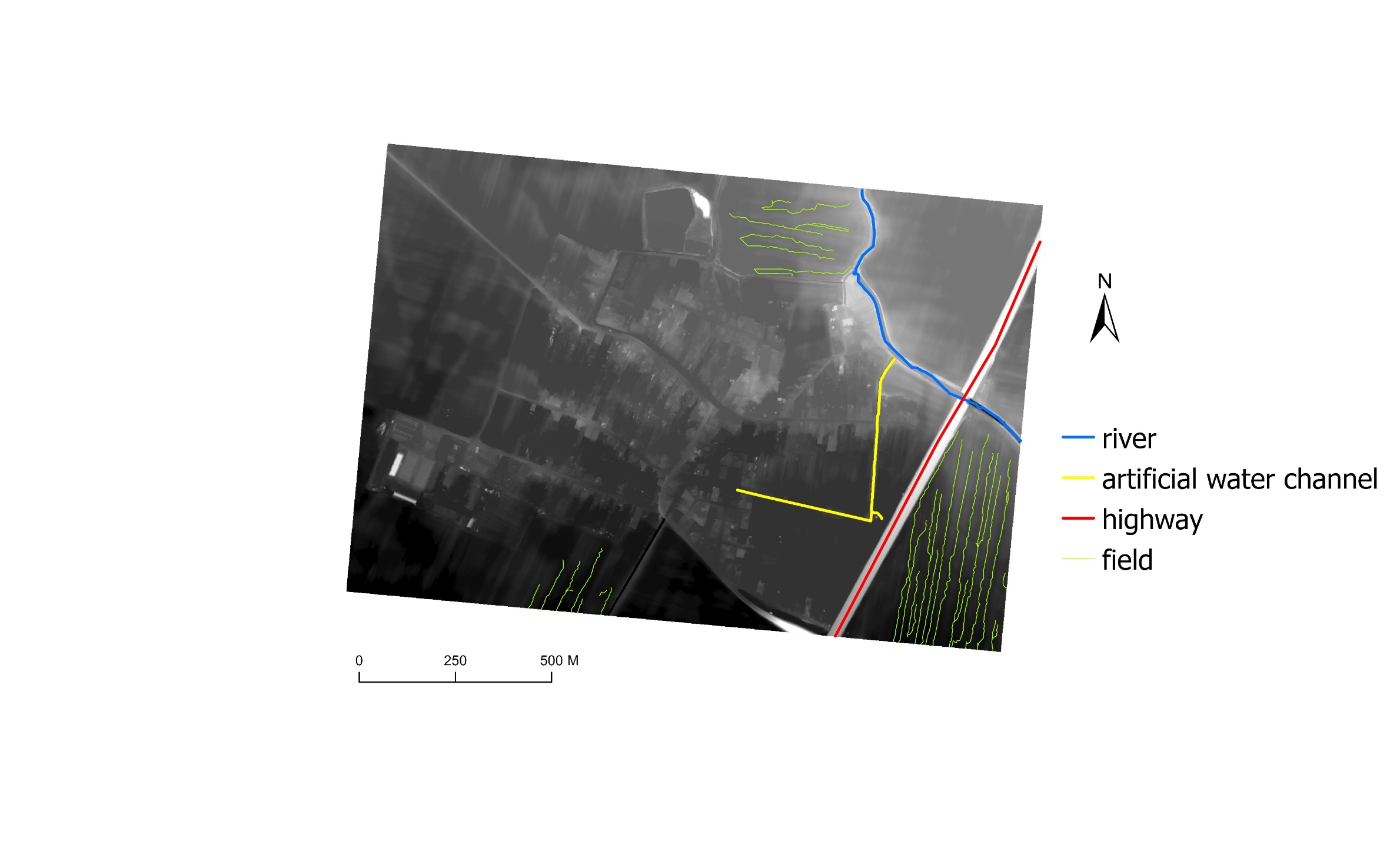 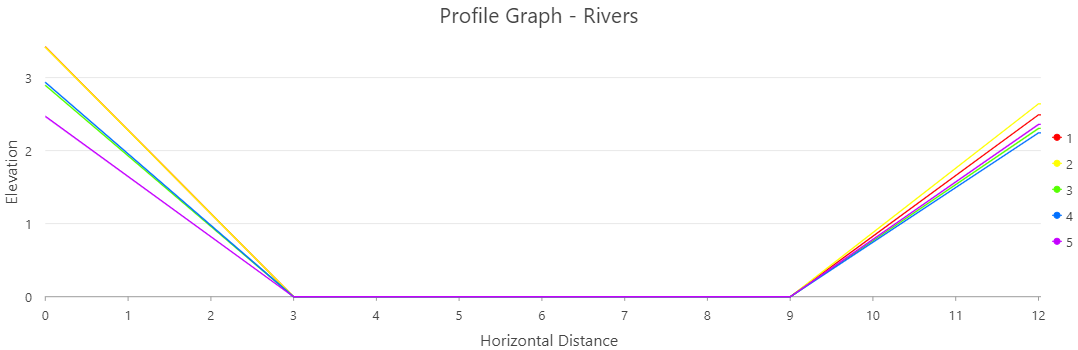 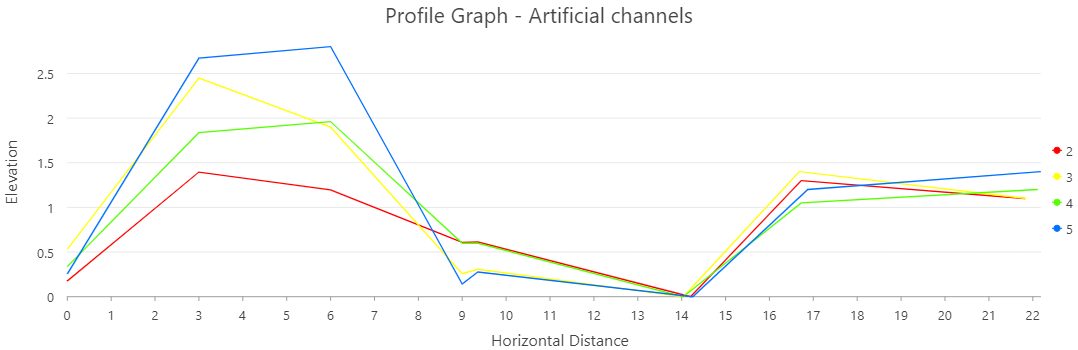 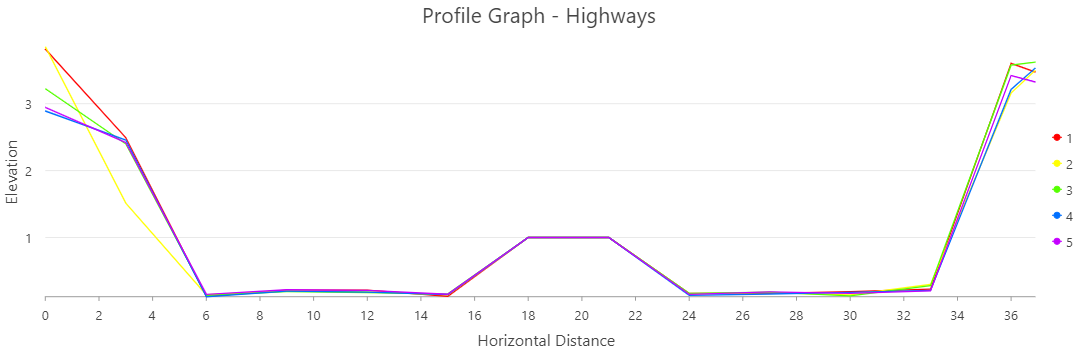 Source of LLS data: ÚGKK SR
FUTURE STEPS
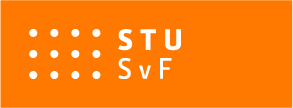 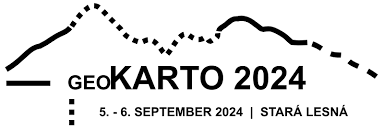 THANK YOU FOR YOUR ATTENTION